Presentation to Portfolio Committee
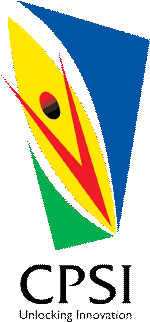 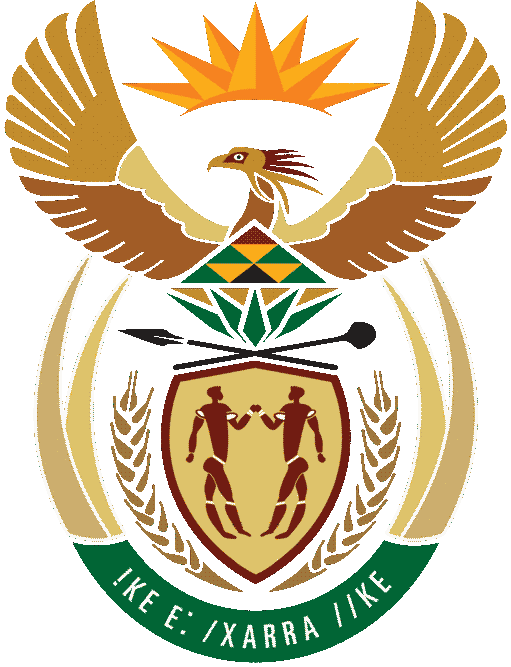 3 MAY 2017

CENTRE FOR PUBLIC SERVICE INNOVATION

ANNUAL PERFORMANCE PLAN 
(APP)
2017/18
)1
Contents
Introduction
Overview of Programmes
Amendments to the 2015/2019 Strategic Plan
Strategic Objectives
Strategic Objectives: Annual Targets
2017/18 Annual Performance Targets 
2017-2019 MTEF Allocations per Programme
MTEF Allocations per Economic Classification
Introduction
The Mandate of the CPSI derives from the Public Service Act locating the responsibility for public service innovation in the Minister

It is a cross-cutting facility of government to entrench and drive the culture and practice of innovation in the public sector (solution-focussed public sector)
It addresses identified service delivery challenges in line with government’s priority outcomes as articulated in the MTSF and National Development Plan 

The mandate is achieved, as articulated in the strategic plan, through unearthing, encouraging, rewarding, showcasing, piloting & facilitating the replication and mainstreaming of innovation in the public sector

CPSI partners with various sectors, including Health, Safety and Security and Education to deliver on MTSF targets by:
collaborating on the development of prototypes, mapping & revamping of innovative processes, models, replication, etc. to address specified challenges as articulated by these sectors and in NDP Diagnostic Report
3
Introduction
The CPSI’s 2017/18 Annual Performance Plan is aligned to the organisation’s five year Strategic Plan which was tabled in Parliament.

The APP includes the annual targets for the remaining three years of the MTEF
Overview of Programmes
Programme 1: Administration: This programme provides strategic leadership, overall management of and support to the organisation. It has three Sub-programmes, namely:
Strategic Management
Corporate Resource Management
Office of the Chief Financial Officer

Programme 2: Public Sector Innovation
Research and Development establishes the knowledge base in support of the programme to inform the selection and development of potential innovative models and solutions.
Solution Support and Incubation facilitates the testing, piloting, demonstration, replication and mainstreaming of innovative solutions for the public sector 
Enabling Environment nurtures and sustains an enabling environment, which entrenches a culture and practice of innovation in the public sector through innovative platforms and products.
Amendments to the 2015/2020 Strategic Plan
Following extensive engagement with DPME, the CPSI has reviewed and revised its 2015-2020 Strategic Plan.  The following revisions were effected:

The Strategic Outcome Oriented Goals and the Strategic Objectives as captured in the 2015/2020 Strategic Plan have been revised.

Annual Targets for the Five-year Strategic Objectives have been added to the revised Strategic Plan.

The revisions to the CPSI Strategic Plan have been published as an Annexure to the 2017/18 APP.
New Strategic Outcome Oriented Goal
New Strategic Objectives
Programme 1: Administration
Programme 2 - Public Sector Innovation
Strategic Objectives: Annual Targets
4 annual targets for 2017/18

Programme 1
Unqualified audit outcome for 2017/18

Programme 2
Research and development of potential innovative models and Solutions

Incubation of innovative solutions for the public sector

Nurturing of an enabling environment for innovation in the public sector
PROGRAMME 1 ANNUAL PERFORMANCE TARGETS
2017/18 Annual Performance Targets Programme 1
9 Performance Targets for 2017/18: 
(Focussed on compliance with statutory reporting requirements, human resource and financial and supply chain management)

Review the organisation’s Strategic Plan and develop the Annual Performance Plan and submit to the Executive Authority (for tabling in Parliament), DPSA, DPME, AGSA and the National Treasury within the required time frames to comply with legislation, frameworks and prescripts

Quarterly performance reports submitted to the Executive Authority, DPSA, DPME and the National Treasury within 30 days from the end of each quarter

Annual Report developed and submitted to AGSA for audit, the National Treasury	and the Executive Authority for tabling in Parliament within the required time frames

At least two (2) CRM policies and/or strategies develop and/or reviewed and implement annually
	
Quarterly and annual financial statements submitted to the MPSA, DPSA and the National Treasury
2017/18 Annual Performance Targets Programme 1
Quarterly ICT Governance Framework reports developed and submitted to EXCO for approval

Three (3) budget review documents prepared and submitted to the DPSA and the National Treasury	

Annual and quarterly Financial Statement, free from material misstatements prepared and submitted to AGSA, DPSA and the National Treasury 	

100 percent of all undisputed invoices paid within 30 days

Annual Organisational Procurement Plan submitted to the Chief Procurement Officer and implementation monitored and reported quartely
PROGRAMME 22017/18 ANNUAL PERFORMANCE TARGETS
An integrated approach
Culture & practice of innovation entrenched through effective and efficient innovative solutions to improve service delivery
Pilot and Replication Projects 
(short and longer term)
Platforms & Products
(Local, Regional, global)
Multi-Media Innovation Centre
14
2017/18 Annual Performance TargetsProgramme 2
15 performance targets for 2017/18 to deliver on the three objectives

Investigate at least three (3) service delivery challenges to identify possible solutions	

Finalisation of one (1) pilot project initiated in 2015/16 to address service delivery challenges (multi-year project)

Finalisation of one (1) pilot project initiated in 2016/17 to address service delivery challenges (short-term project)

At least one (1) new pilot project initiated to address service delivery challenges over  a multi-year period 

At least one (1) new pilot project initiated to address service delivery challenges over a short-term period
2017/18 Annual Performance TargetsProgramme 2		Cont…..
Identify, facilitate and support two (2) CPSI award winning and/or other innovation projects for replication

At least 330 public sector officials and other partners access the Multi-media Innovation Centre
		
At least four (4) projects per category identified and recognised through the CPSI Awards ptogramme	

Host the Annual Public Sector Innovation Conference as a platform to entrench innovation. 	

Vol 8 Issue 1 and 2 of “Ideas that Work” : The South African Public Sector Innovation Journal published
2017/18 Annual Performance TargetsProgramme 2		Cont…..
Four (4) training sessions on Leading Innovation in the Public Service to build capacity in the public service  held and attended by public officials
	
Upload 1 300 (SADC) content items on innovation, public administration and finance onto the UNPAN Portal	

Host a UNPAN SADC regional workshop attended by representatives from SADC countries 	

Enter at least eight (8) South African public service innovation projects into International Awards Programmes 	

Participate in at least two SADC or international innovation programmes for learning, sharing and profiling of South African innovations to strengthen good governance initiative
2017-2019 MTEF Allocations per Programme
MTEF Allocations per Economic Classification
THANK YOU!